TPM CIRCLE NO :- 01
ACTIVITY
KK
QM
PM
JH
SHE
OT
DM
E&T
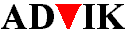 KAIZEN  IDEA SHEET
P15
TPM CIRCLE NAME:  Achiever
LOSS NO. / STEP
DEPT :- MACHINE  SHOP
RESULT AREA
P
Q
A
B
C
D
S
M
CELL:- A105 FL WT
CELL NAME: Grinding
MACHINE / STAGE
OPERATION
KAIZEN THEME : To eliminate operator fatigue
IDEA: change dressore size
PROBLEM PRESENT STATUS:: Over size of dressore
COUNTERMEASURE:-  Reduce  Operator fatigue
BENCHMARK
TARGET
0
KAIZEN START
10/11/2016
TDC
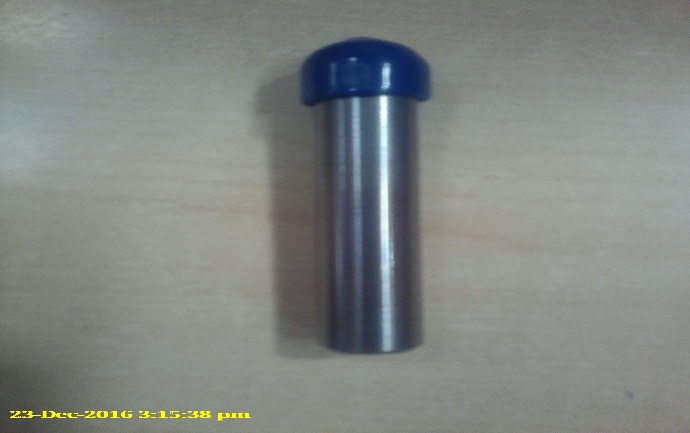 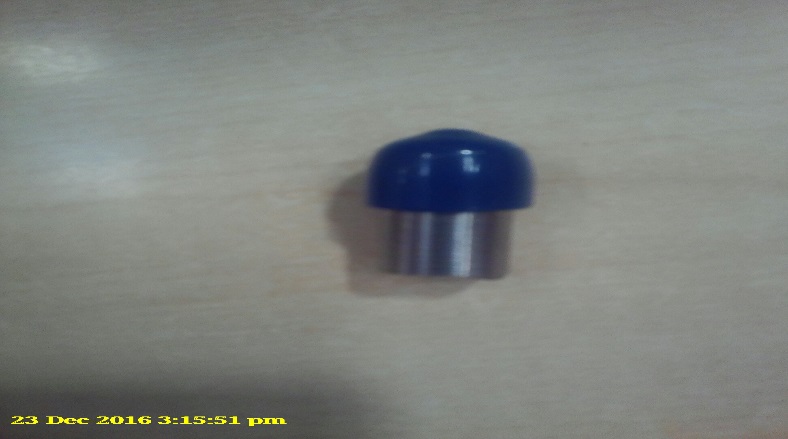 KAIZEN FINISH
01/12/2016
TEAM MEMBERS: Shashikant Kode, 
Dabade Parmeswar
Narayan
BENEFITS :-1) Reduce coust
                     2) save time
KAIZEN SUSTENANCE
WHAT TO DO:- to reduce operator fautigue

HOW TO DO:  Change size 
FREQUENCY :-
WHY - WHY ANALYSIS :- 
Why1 :-Operator fatigue
Why2:  Over size of dressore 
 Why3: change dressore size
RESULT :- Reduce operator fatigue
ROOT CAUSE   :  Reduce operator fatigue
REGISTRATION NO. & DATE: 10/11/2016
REGISTERED BY:  Shashikant Kode
MANAGER’S SIGN :-  d y pawar
1